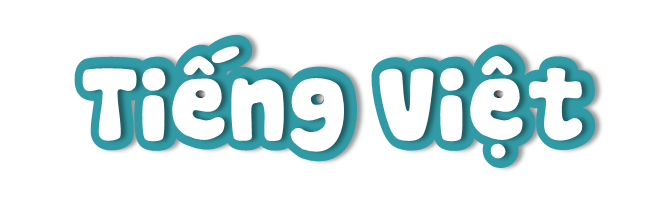 ĐỌC
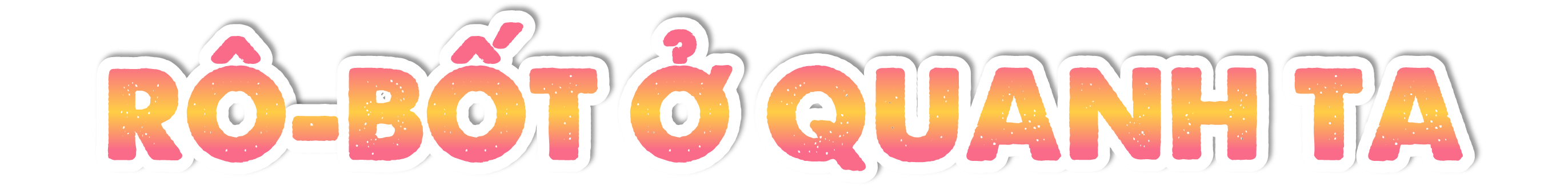 Theo Ngọc Thủy
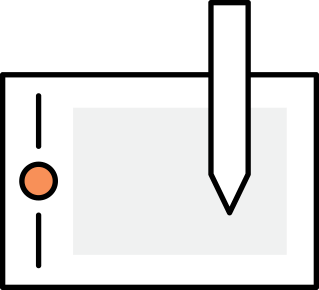 Tiết 1
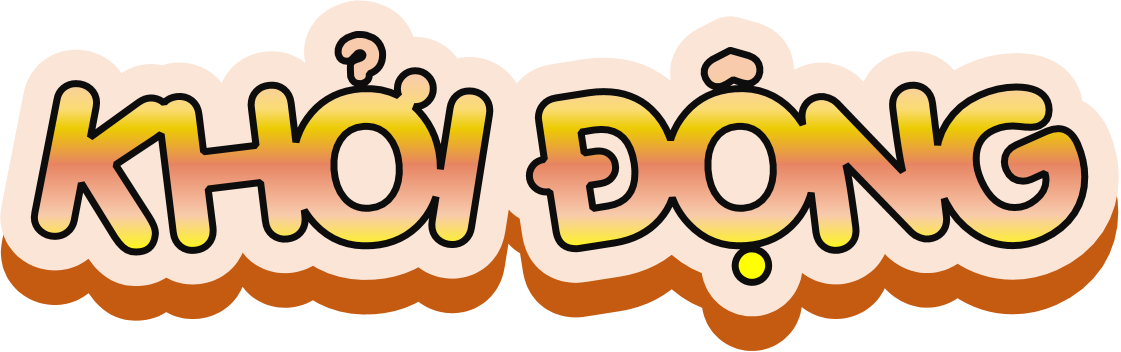 Cho biết công dụng của các đồ dùng trong bài hát?
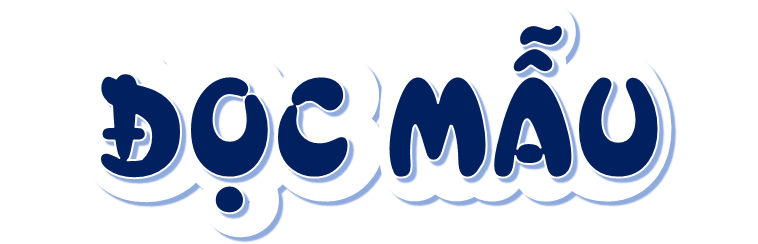 KHÁM PHÁ
Tay dò
Mắt dõi
Tai nghe
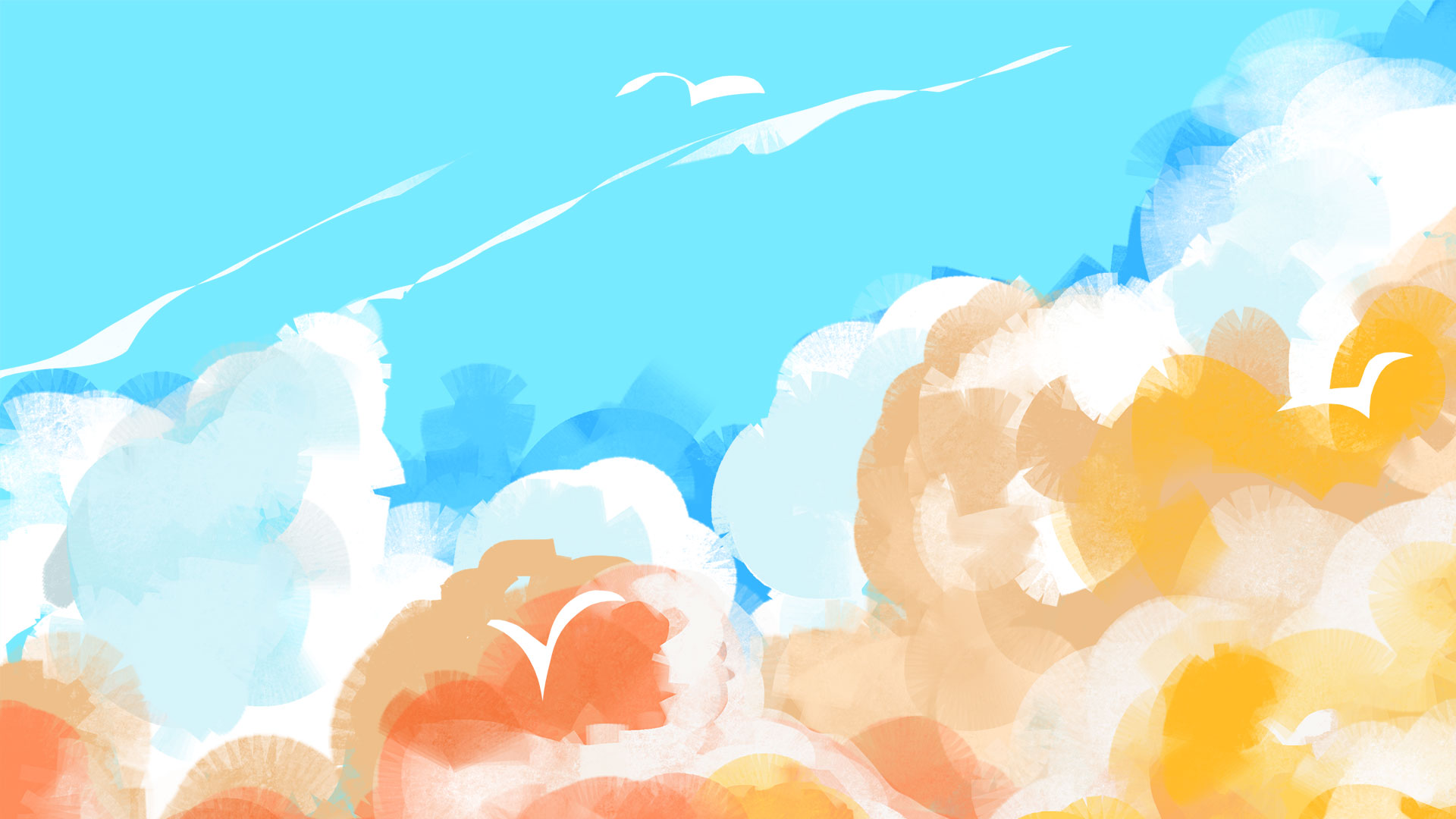 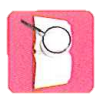 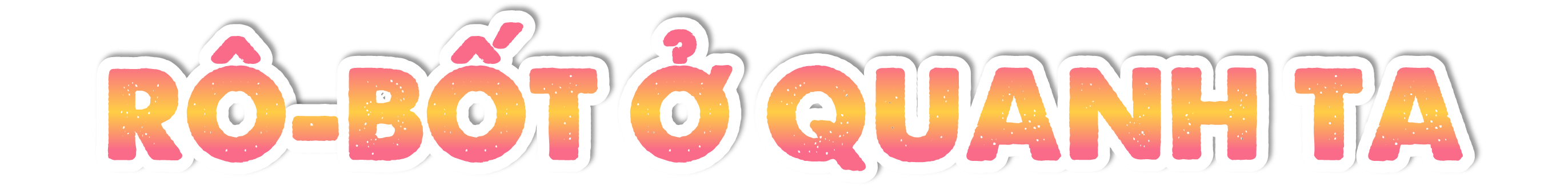 Chia đoạn
Năm 1920, rô-bốt xuất hiện lần đầu tiên trong vai nhân vật của một vở kịch viễn tưởng. Đó là nhân vật người máy, biết làm theo mệnh lệnh của con người. “Tuyệt quá! Nếu giao hết việc nặng nhọc, nguy hiểm cho rô-bốt thì chúng ta nhàn nhã bao nhiêu!”. Ai xem kịch cũng nghĩ thế. Rồi người ta bắt đầu nghiên cứu, chế tạo rô-bốt thật, thường có hình dạng như người, làm việc chẳng biết mệt mỏi, chẳng sợ hiểm nguy. Giờ đây, rô-bốt đã có thể di chuyển vật nặng, có thể chữa cháy, cứu nạn, thăm dò vũ trụ, khám phá đại dương,...
    Rô-bốt còn được tạo ra để giúp chúng ta những việc thường ngày: rửa bát, quét nhà, bán hàng,... Dự báo, không bao lâu nữa, rô-bốt sẽ được sử dụng rộng rãi trong đời sống.
							(Theo Ngọc Thủy)

)
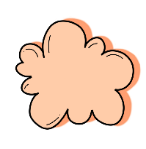 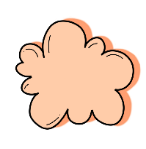 2
1
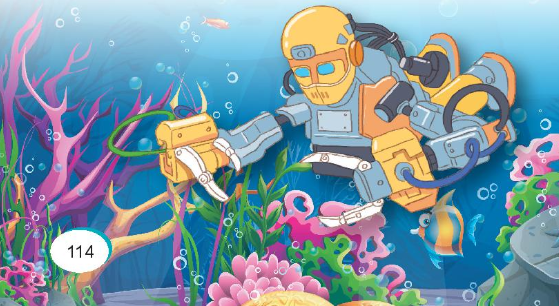 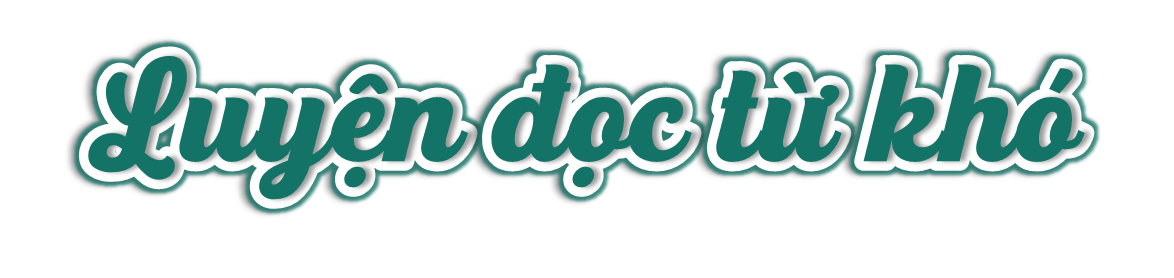 mệnh lệnh
nặng nhọc
cứu nạn
Rô-bốt
LUYỆN ĐỌC 
TRONG NHÓM
Yêu Cầu
Tiêu chí đánh giá
1. Đọc đúng.
2. Đọc to, rõ.
3. Đọc ngắt, nghỉ đúng chỗ.
Phân công đọc theo đoạn.
Tất cả thành viên đều đọc.
 Giải nghĩa từ cùng nhau.
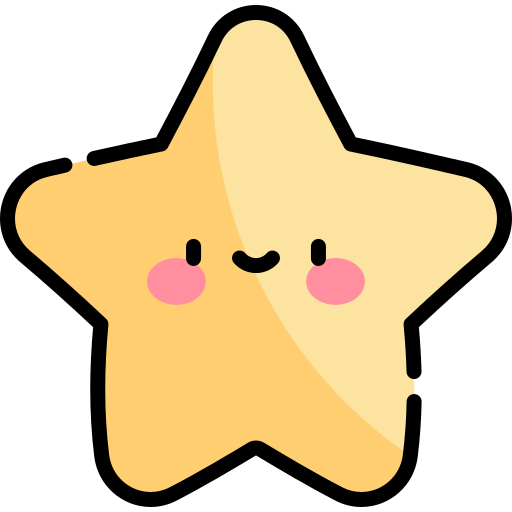 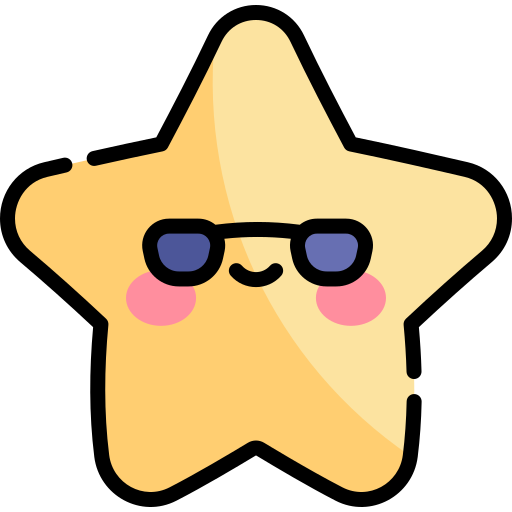 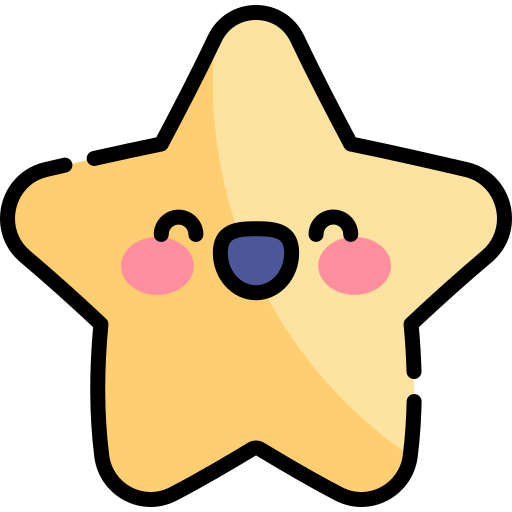 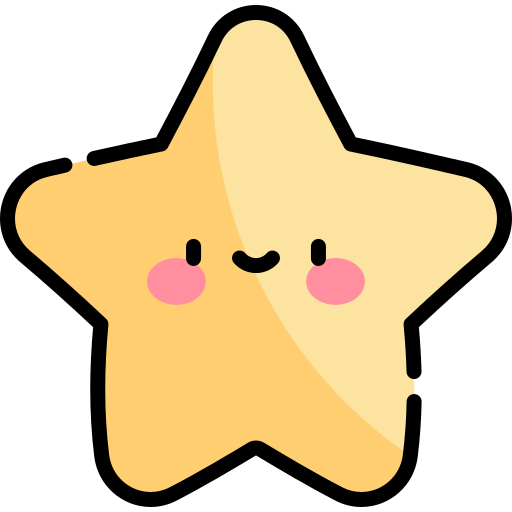 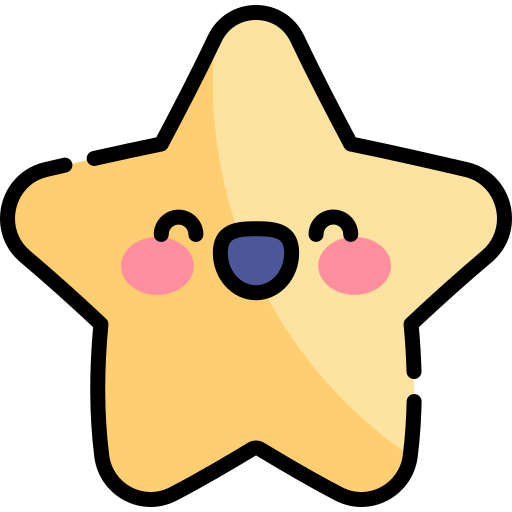 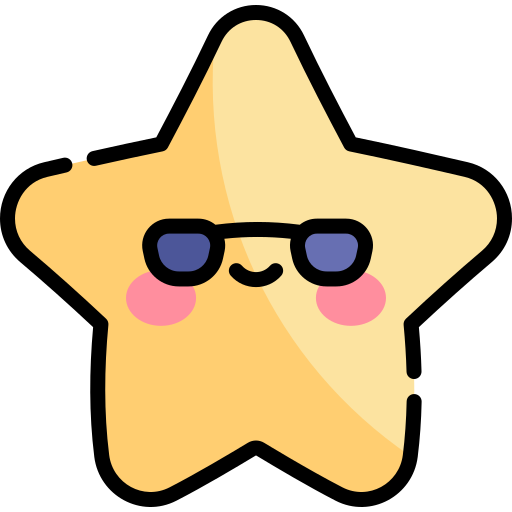 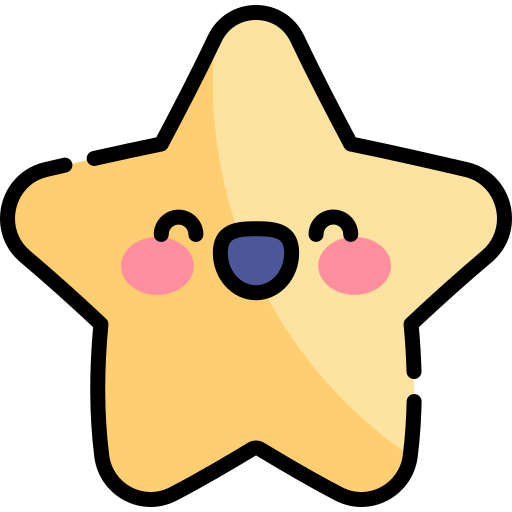 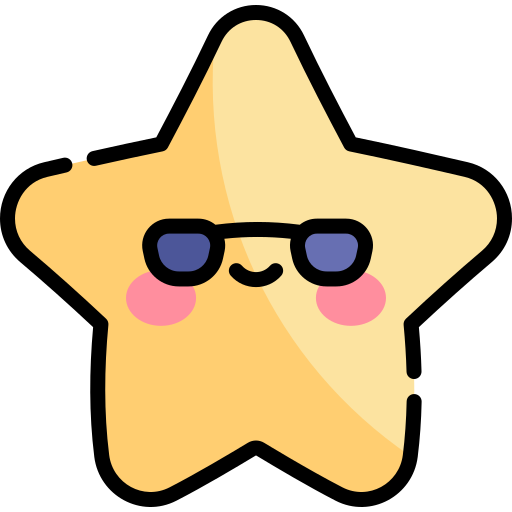 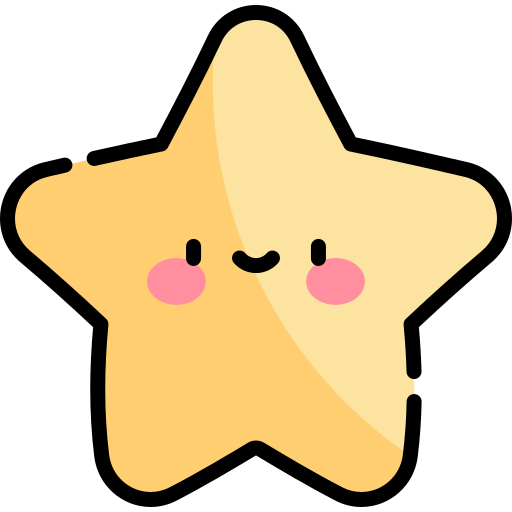 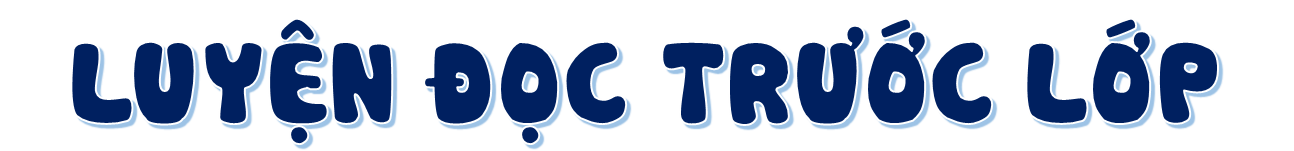 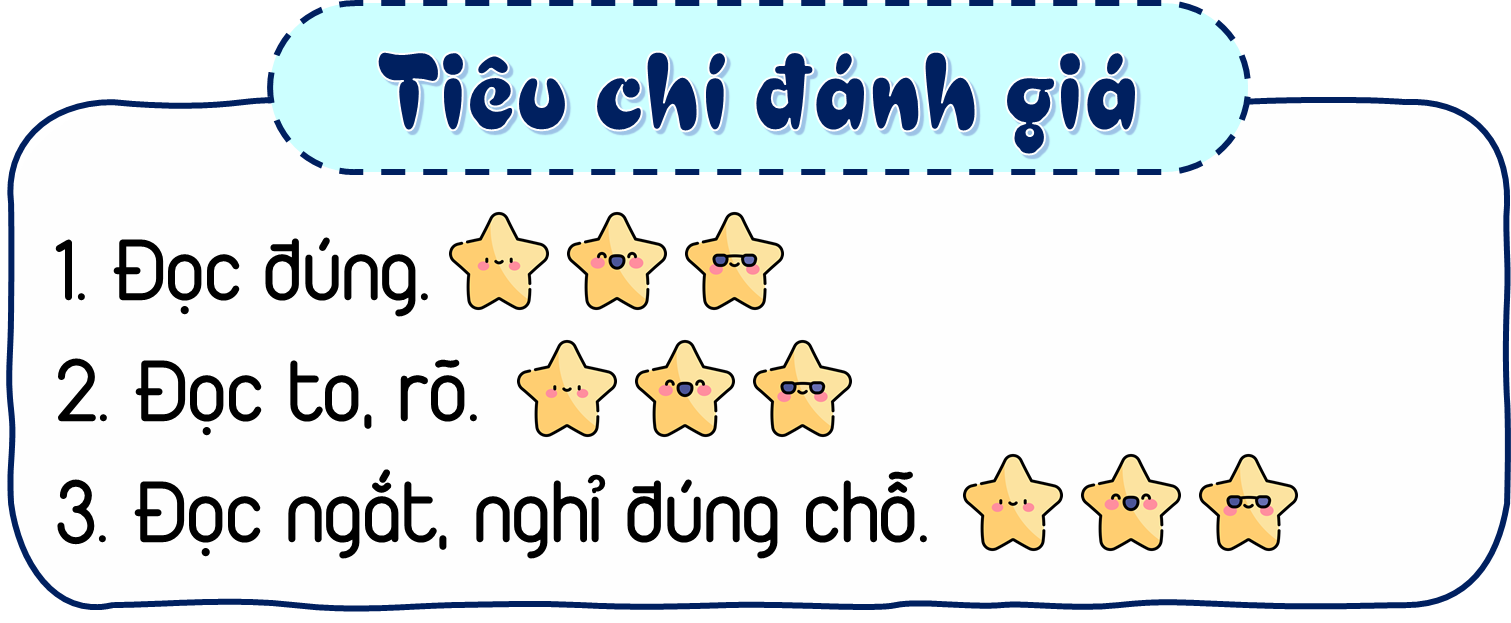 1. Nhân vật người máy (rô-bốt) xuất hiện lần đầu tiên khi nào?
2. Sự xuất hiện của rô-bốt trong vở kịch đem đến những thay đổi gì trong suy nghĩ và hành động của con người?
3. Bài đọc cho biết rô-bốt được con người chế tạo đã có khả năng làm những việc gì?
4. Theo em, vì sao không bao lâu nữa, rô-bốt sẽ được sử dụng rộng rãi trong đời sống?
5. Em mong muốn có một con rô-bốt như thế nào cho riêng mình?
[Speaker Notes: Kích vào quả bóng để nhảy đến số tiếp theo-> Kích vào giữa màn hình để hiện ra số còn thiếu.]
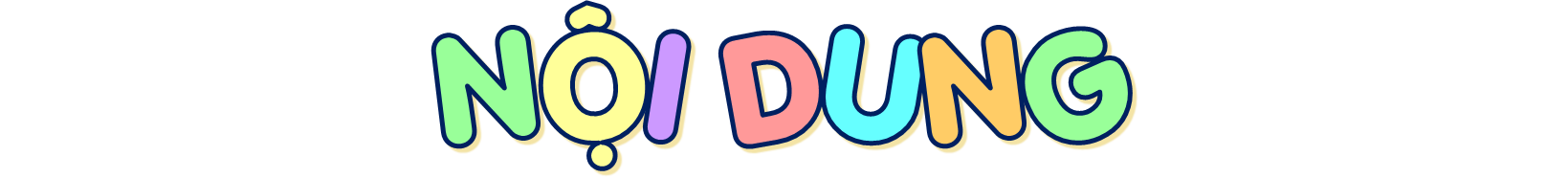 Bài đọc cho chúng ta biết sự xuất hiện lần đầu tiên của rô – bốt,  thấy vai trò và sự phát triển của rô – bốt trong cuộc sống.
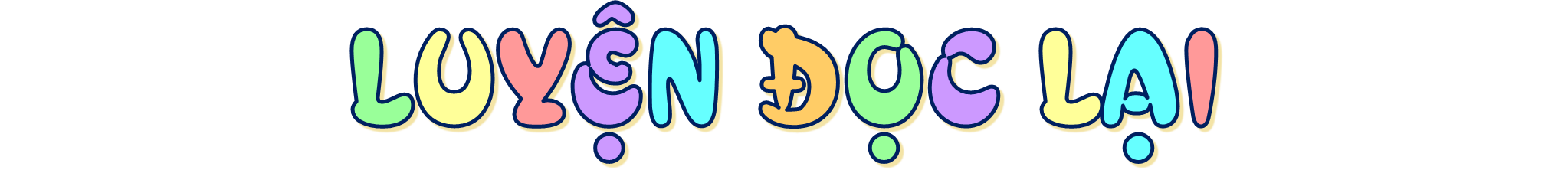 Tiêu chí đánh giá
Yêu Cầu
Phân công đọc theo đoạn.
Tất cả thành viên đều đọc.
1. Đọc to, rõ.
2. Đọc ngắt, nghỉ đúng chỗ.
3. Biết nhấn giọng phù hợp
Vận dụng
- Về nhà tiếp tục luyện đọc và chia sẻ nội dung bài đọc với người thân